Roztoči
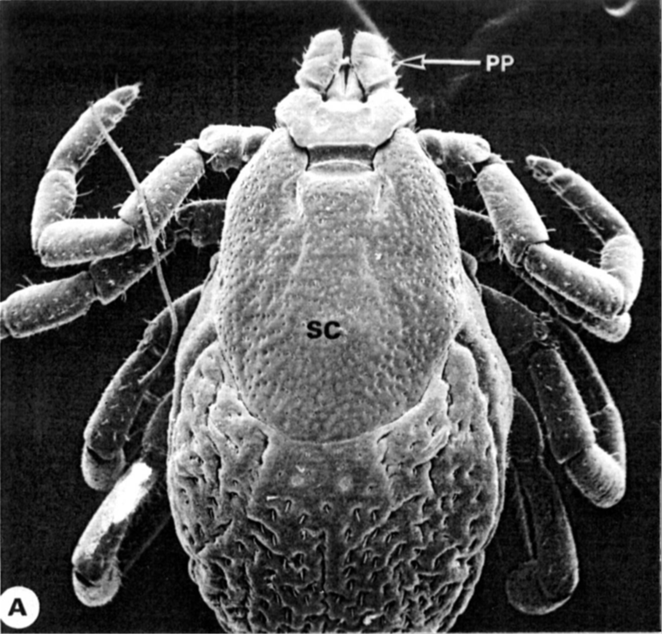 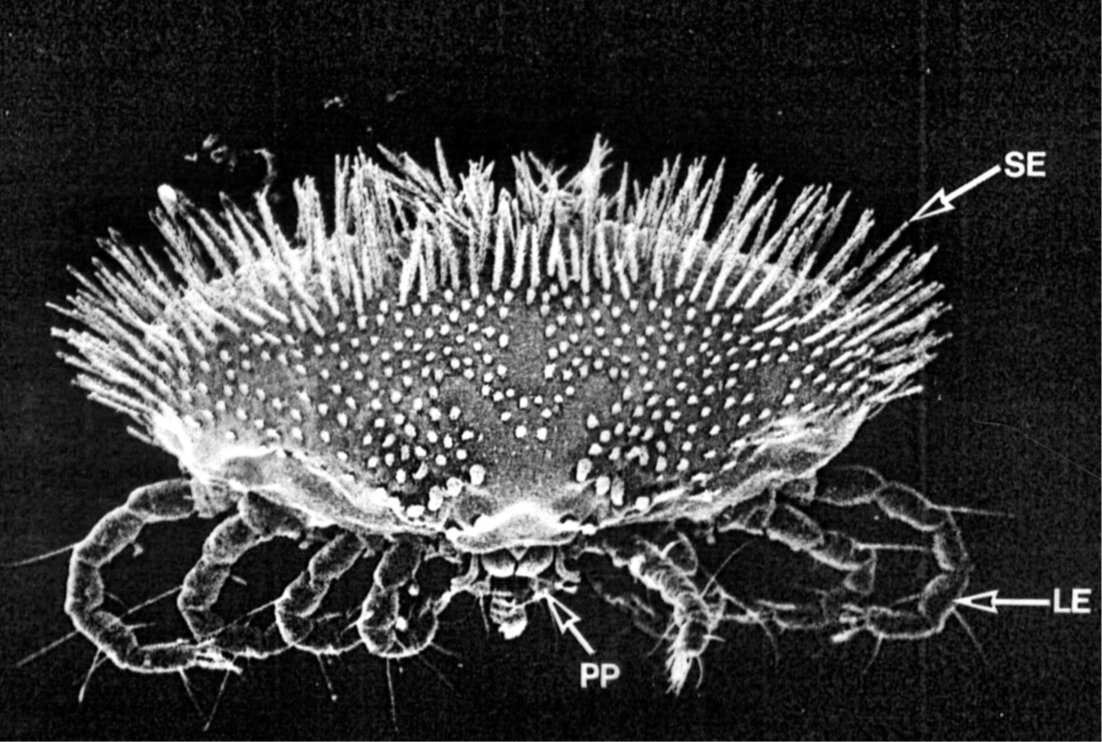 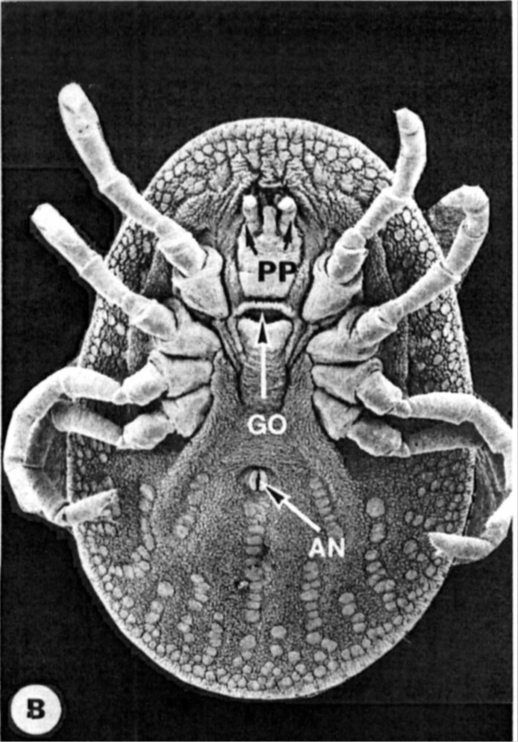 Chelicerata - Acarina
Anatomie roztočů
Anatomie roztočů
Morfologie ústního ústrojí roztočů
Trombiculidae
Mesostigmata
Anatomie roztočů
Anatomie roztočů
Anatomie roztočů
Gonotrofický cyklus I
Gonotrofický cyklus II
Zažívací trakt a mozek roztoče
Vývoj roztočů
Ontogeneze klíšťat
Vývojová stádia zástupců Acarina
Rozmnožování a vývoj roztočů
Trojhostitelský cyklus
Trojhostitelský cyklus
Dvouhostitelský cyklus
Dvouhostitelský cyklus
Jednohostitelský cyklus
Jednohostitelský cyklus
Multi-hostitelský životní cyklus
Systém roztočů
Morfologie klíštěte mesostigmata                astigmata
Rozmanitost medicínsky významných roztočů
A – Ornithonyssus bacoti
B – Ornithonyssus bursa
C – Gantheria sp
D – Dermatophagoides  farinea
E - Zygoribatula
METASTIGMATA
Argas reflexus
Acarina - Argas
Metastigmata
Ixodes ricinus
Morfologie klíšťat Ixodidae
Ixodes
Ornithodoros (A,C,D) Argas (B)
Morfologie ústního ústrojí Ixodidae
Srovnání scutum a dorsální gnathosomy
Ixodes
Haemaphysalis
Amblyomma
Dermacentor
Phipicephalus
Boophilus
Ixodes ricinus – životní cyklus
Klíště versus Klíšťák
Ixodes ricinus
Aargas reflexus
Metastigmata
Metastigmata
Metastigmata
Dermacentor variabilis
Haematophysalis leporipalustris
Prostigmata - sametkovci
Demodex foliculorum
Neotrombicula autumnalis
Leptotrobidium akamushi
Astigmata - Sarcoptes
Sarcoptes scabiei
Morfologie ústního ústrojí Sarcoptes scabiei
Sarcoptes scabiei – životní cyklus
Astigmata - zástupci
Dermatophagoides pteronysinus